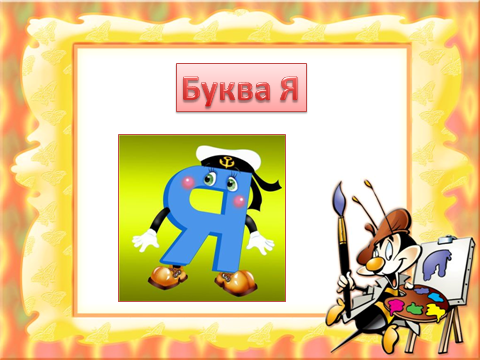 1
Запорошила дорожки,
Разукрасила окошки.
Радость детям подарила
И на санках прокатила
Зима
2
Из чего состоит наша речь?
Из чего состоят предложения?
Из чего состоят слова?
Какими бывают звуки?
Назовите гласные звуки?
Приведите пример согласных звуков.
Приведите пример гласных звуков?
Какими бывают согласные звуки?
Какие буквы обозначают мягкость согласного?
 Какую « хитрую» букву  мы знаем, которая обозначает  2 звука?
3
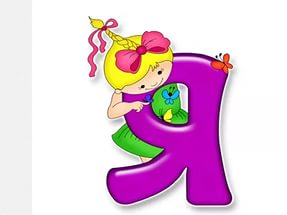 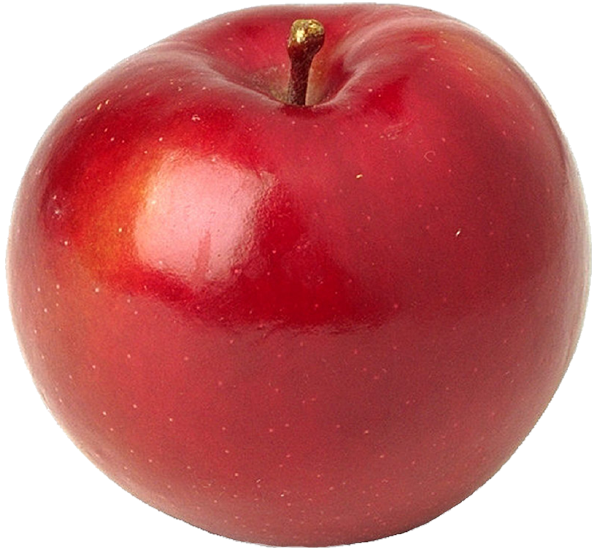 Круглое, румяное, Я расту на ветке. Любят меня взрослые, И маленькие детки.
яблоко
йа
ло
ко
б
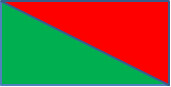 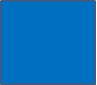 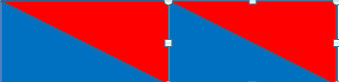 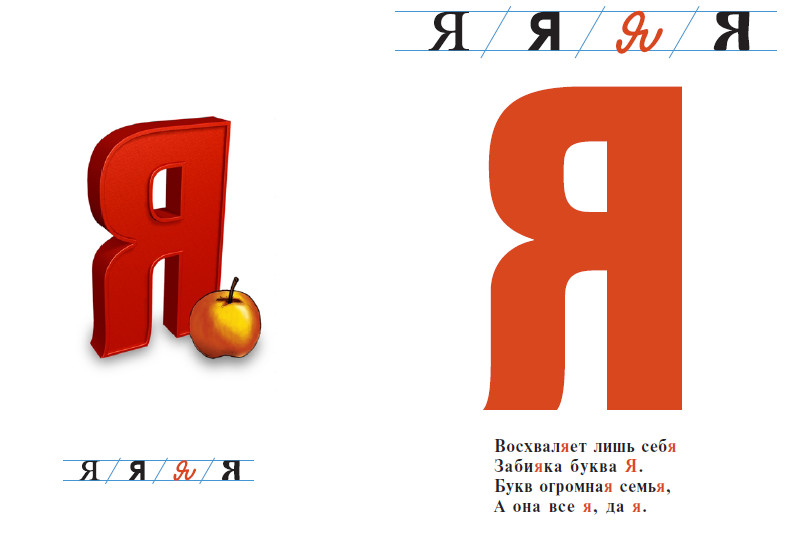 [й'а]
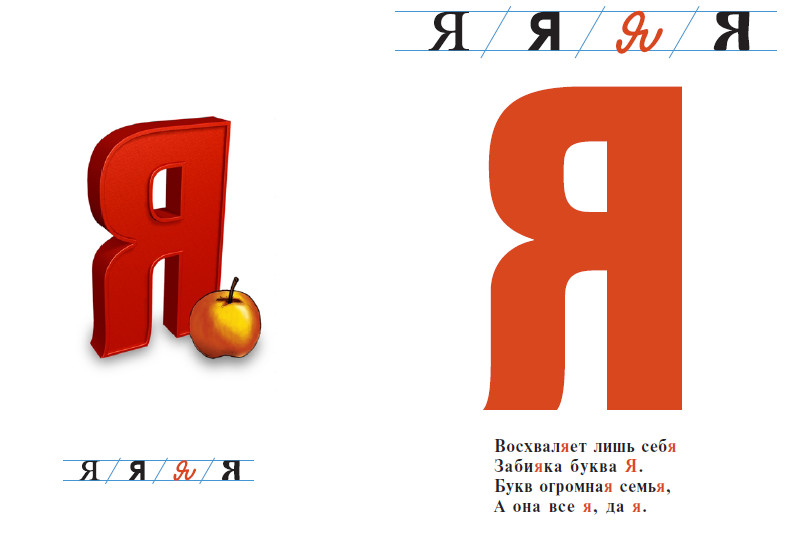 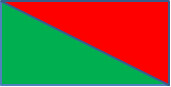 Эту букву, как тебя,
Называют буквой Я.
Я кончает алфавит,
Тихо после всех стоит.
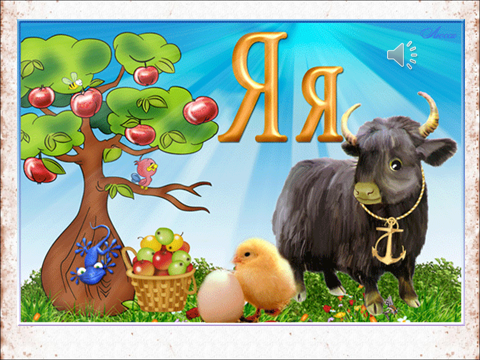 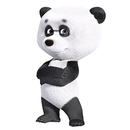 6
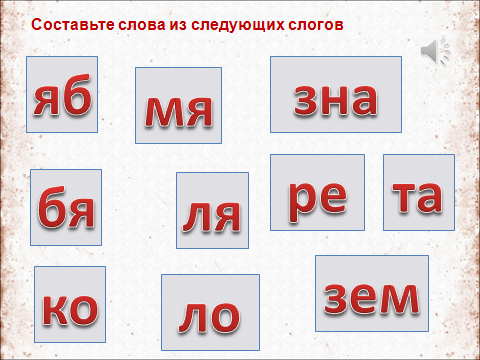 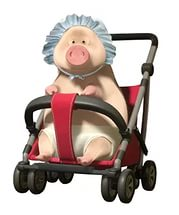 7
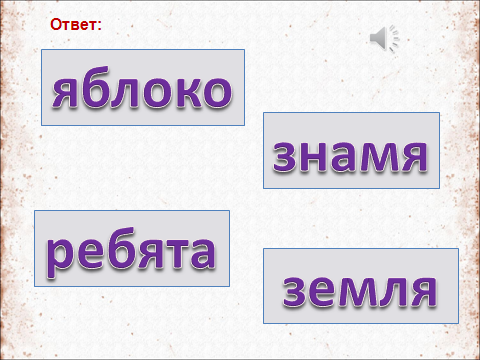 Заголовок слайда
Текст слайда
8
Физминутка
Маша и медведь
9
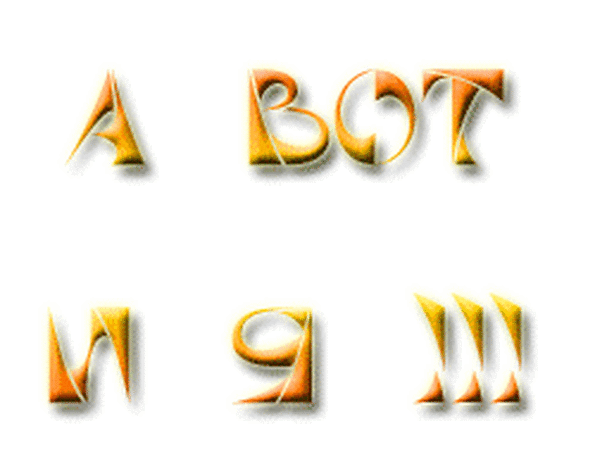 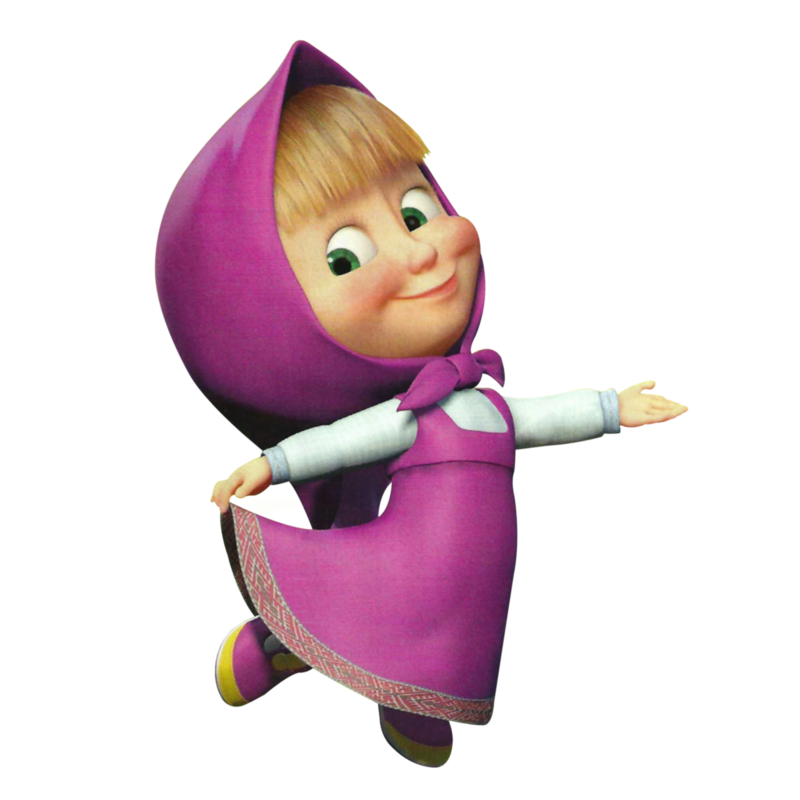 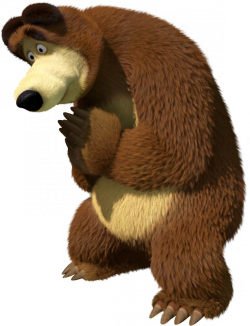 А это Мишка…
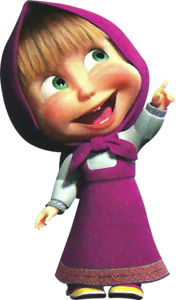 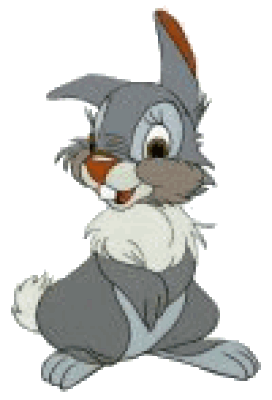 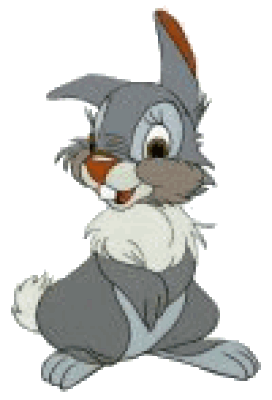 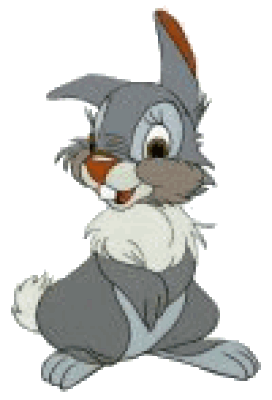 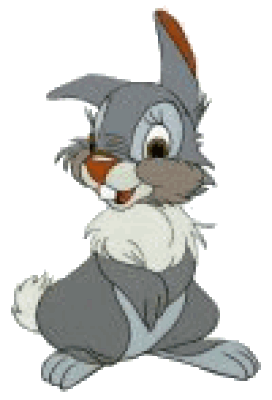 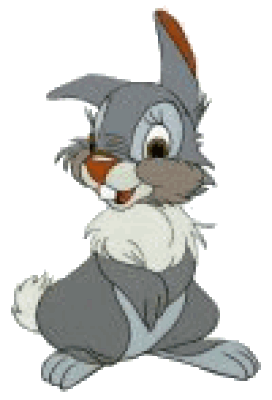 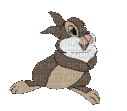 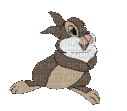 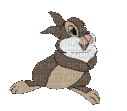 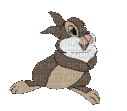 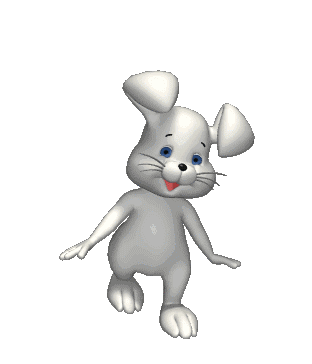 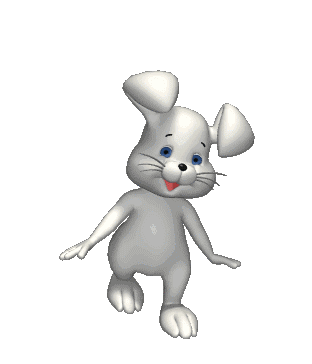 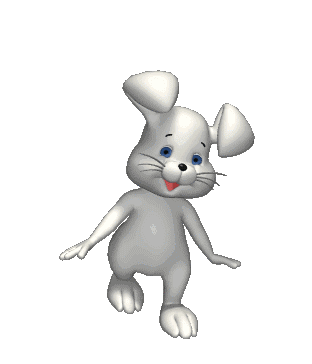 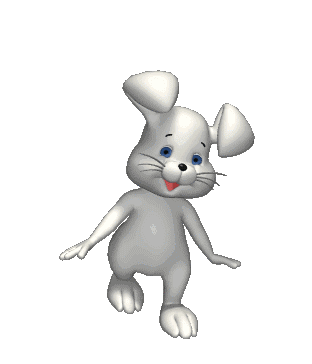 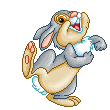 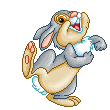 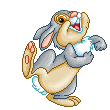 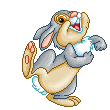 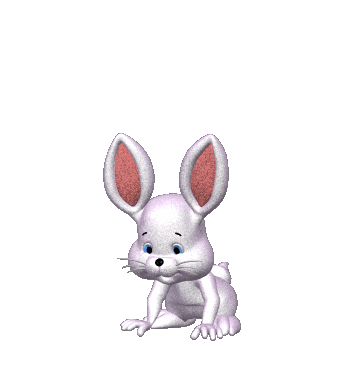 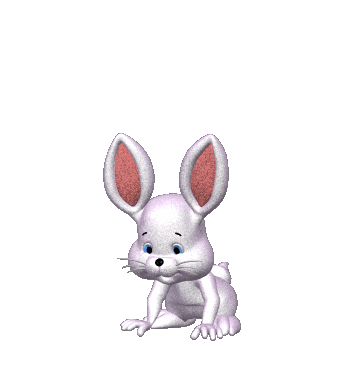 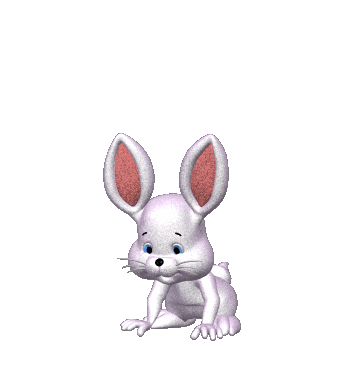 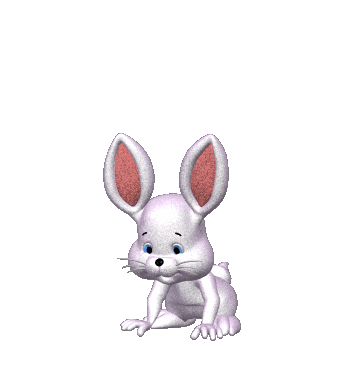 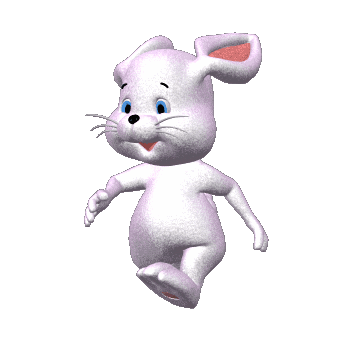 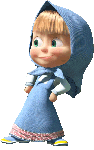 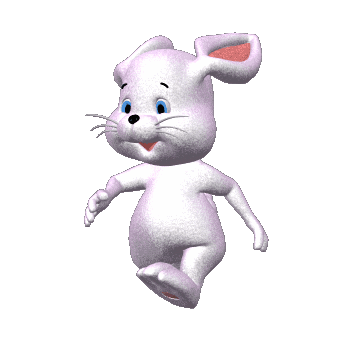 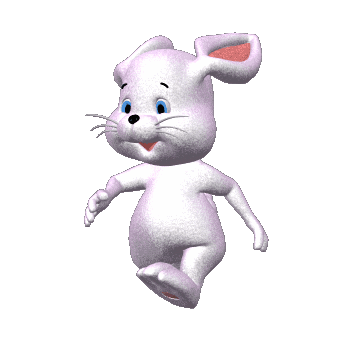 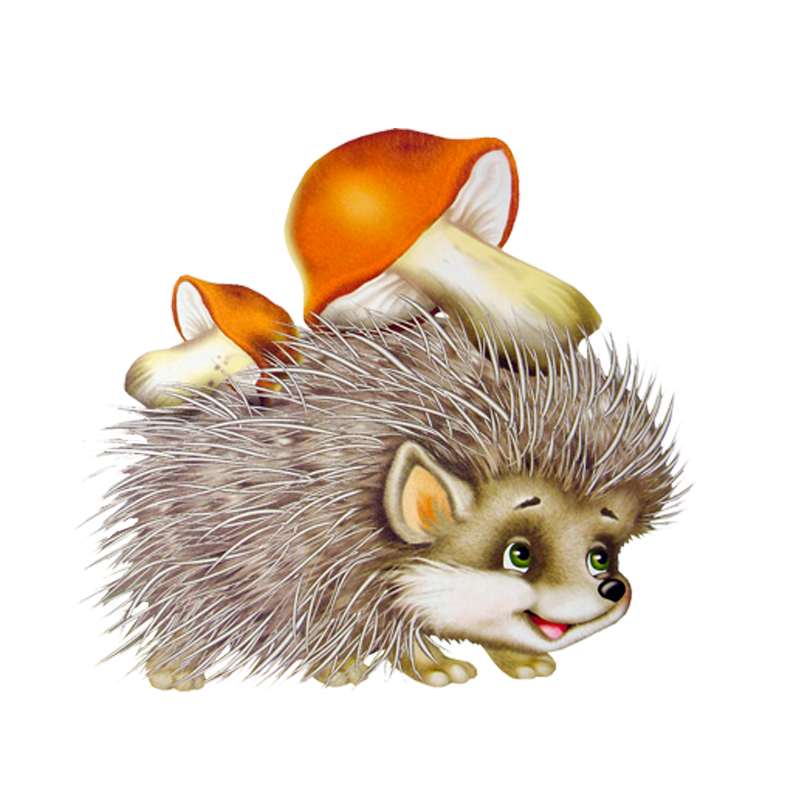 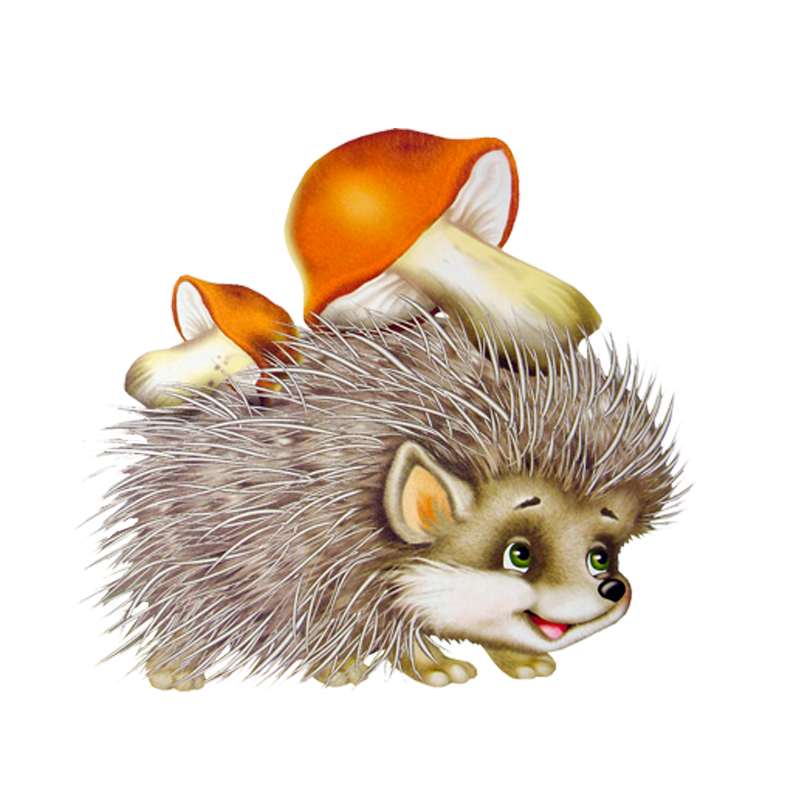 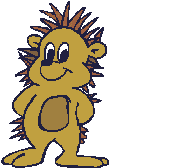 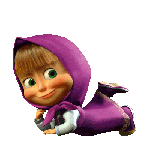 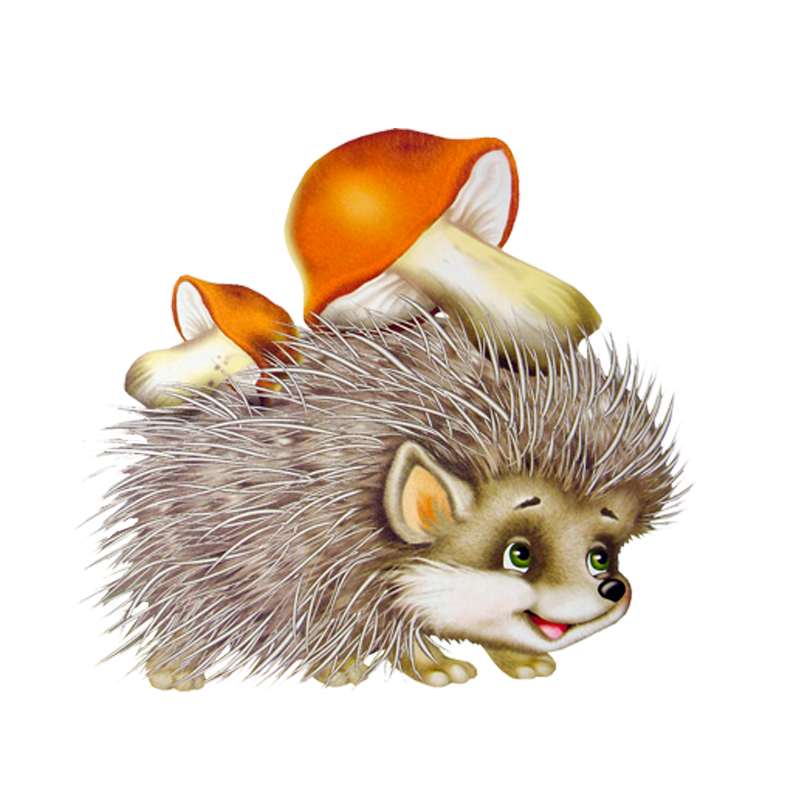 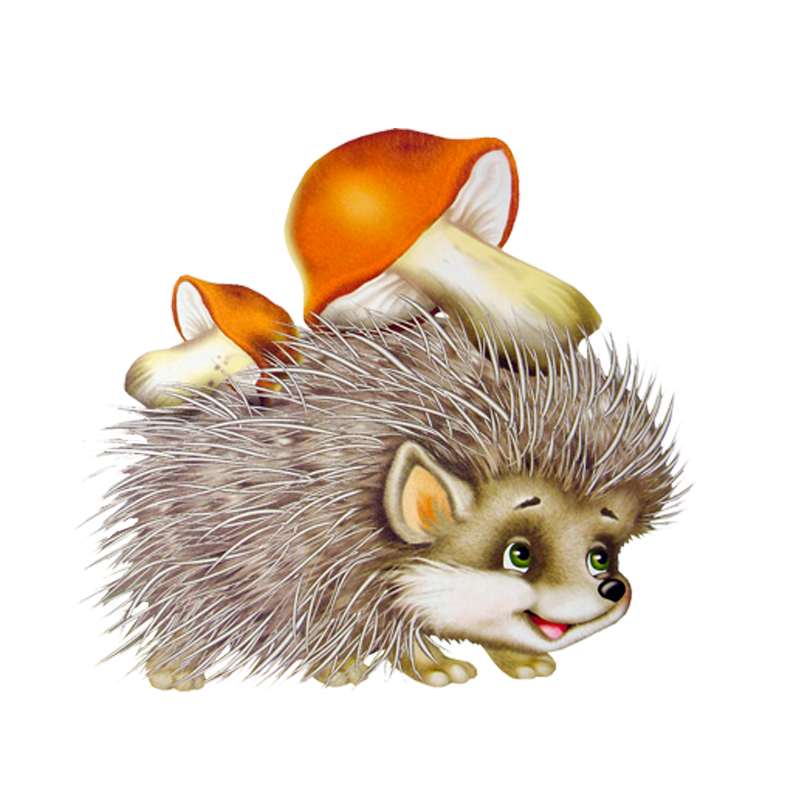 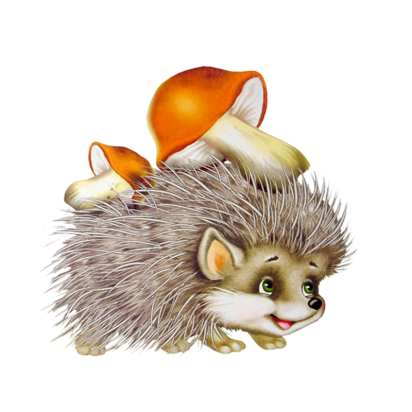 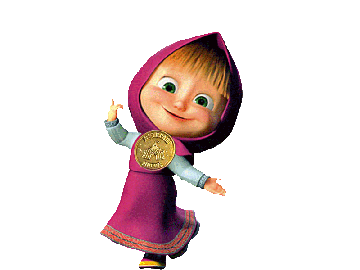 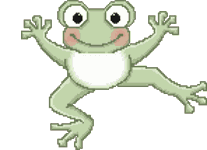 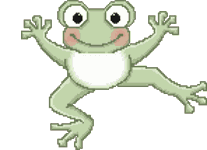 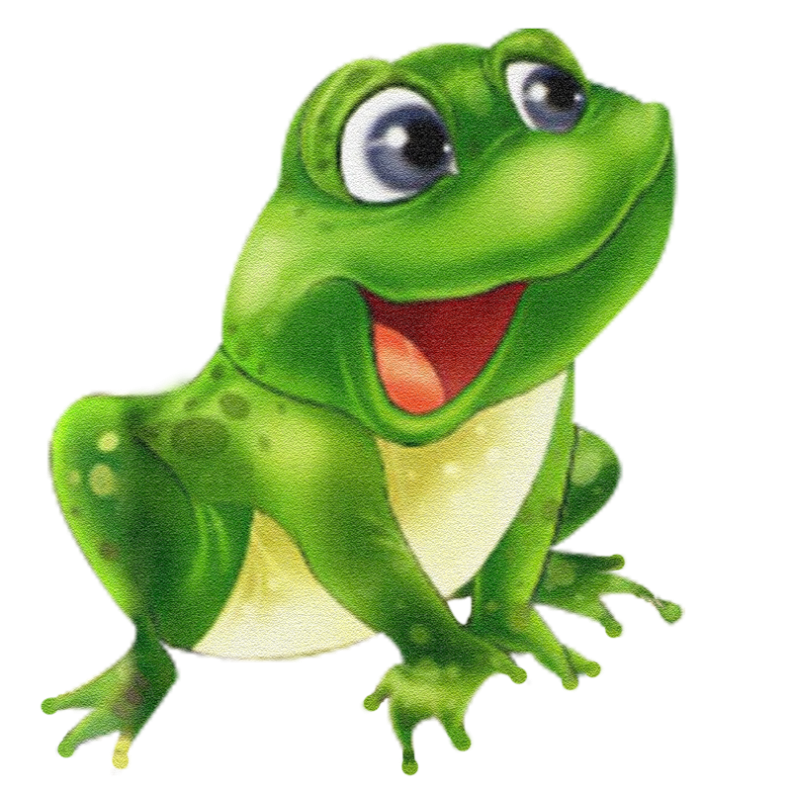 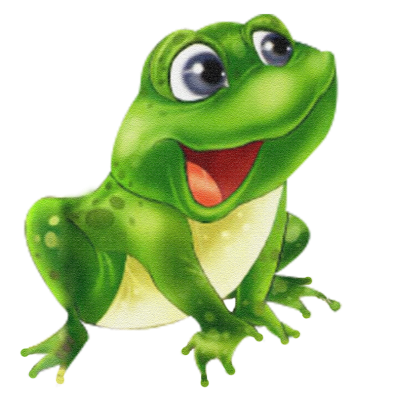 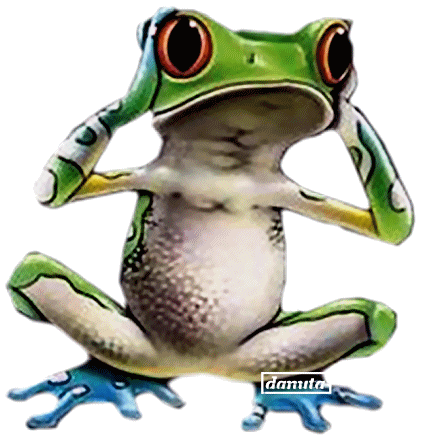 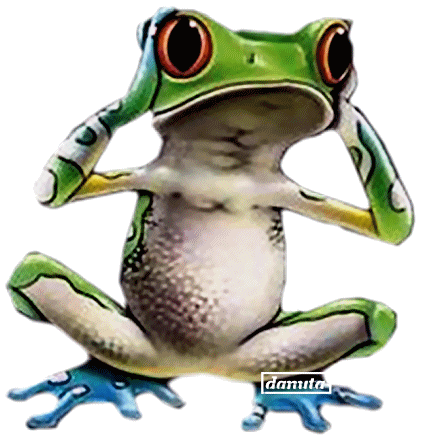 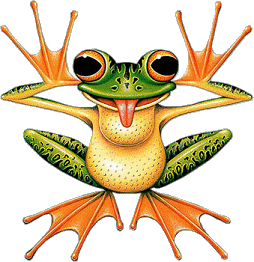 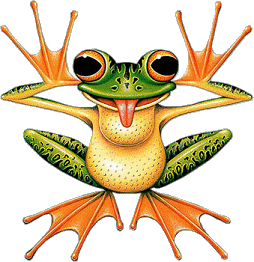 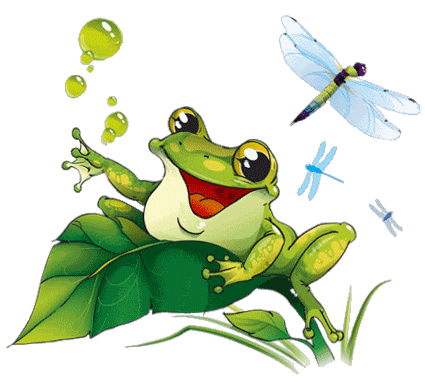 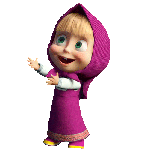 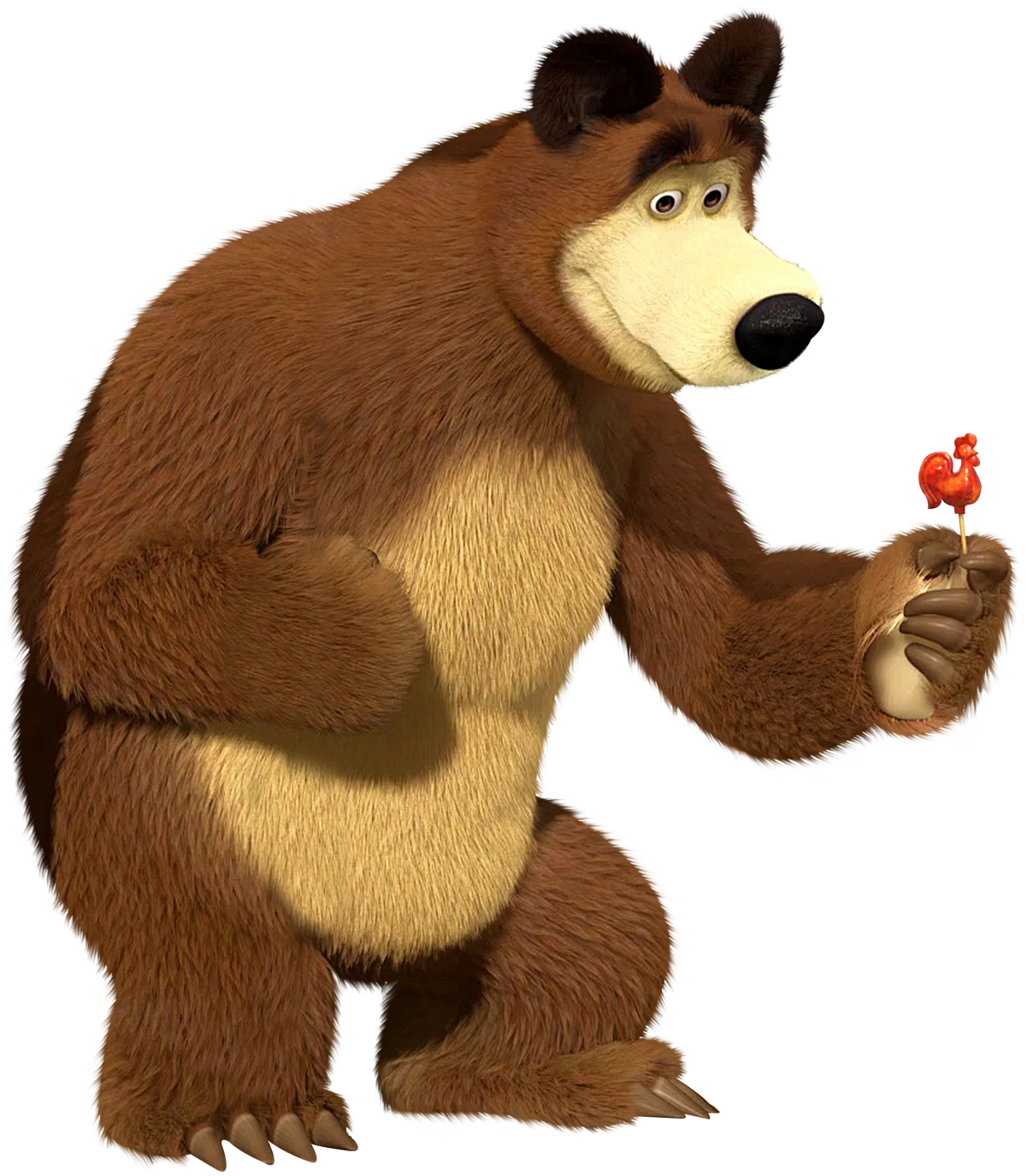 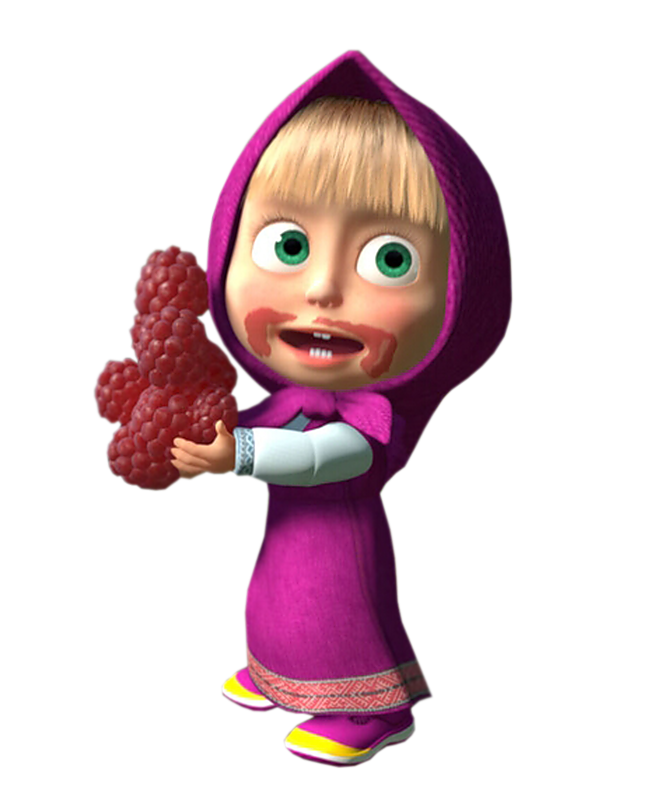 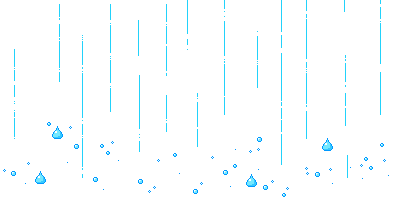 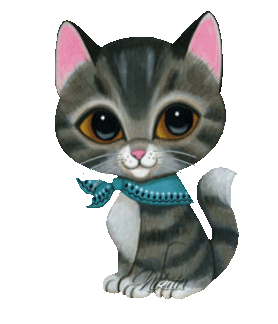 29
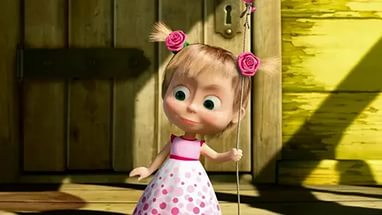 Работа по учебнику (с. 92—93)
30
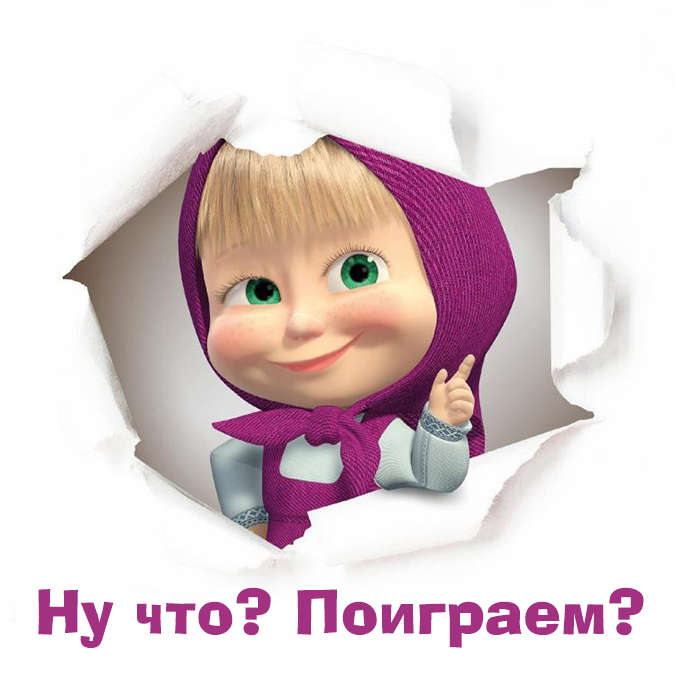 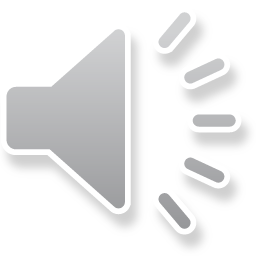 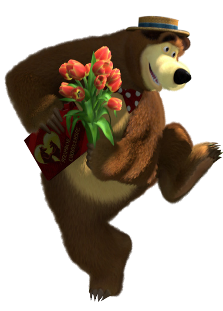 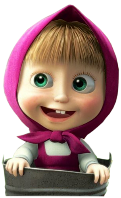 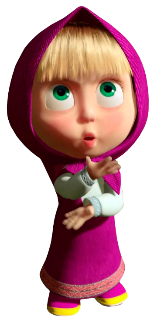 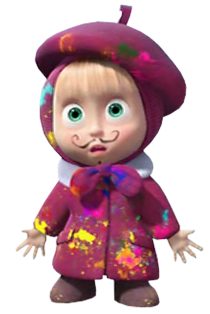 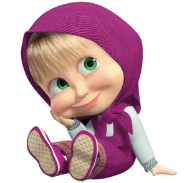 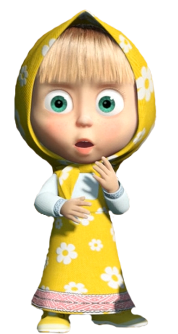 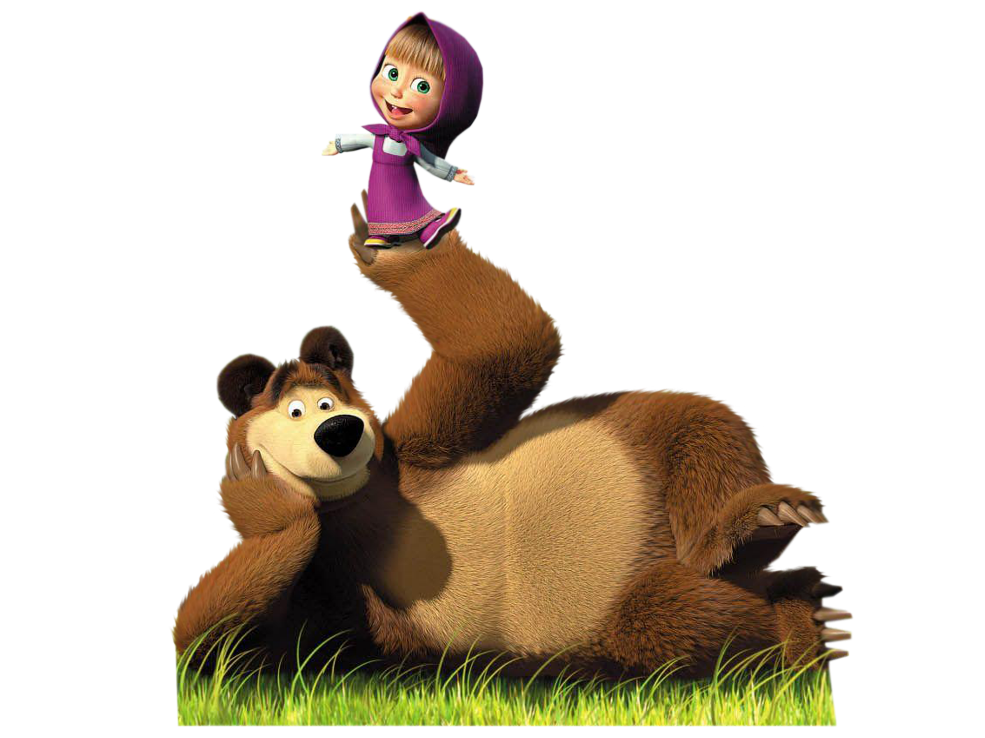 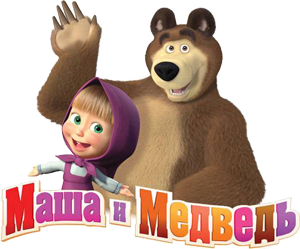 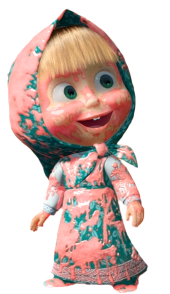 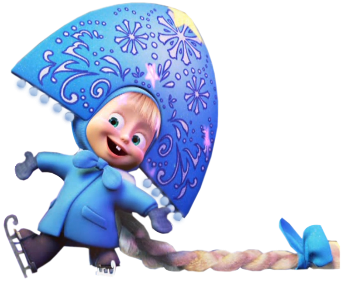 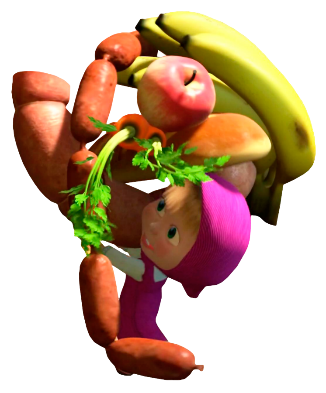 33
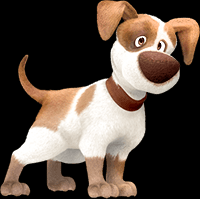 Мальчик бежал и упал в ... .
На завтрак у нас были ... .
Солнце светит очень ... .
 
 
День сегодня был теплым и ... .
 Мы изучаем  английский …
34
Игра «Какое слово рассыпалось?»


Я Д А Г О.


ягода
35
Игра «Угадайте слово»

язык






»
36
Объясните значение выражений:
 длинный язык,
 прогло­тил язык, держать язык за зубами.
37
38
Спасибо за внимание!
39